MALÉ A STŘEDNÍ PODNIKÁNÍ
Podnikání malých a středních podniků
Ing. Jakub Chlopecký, Ph.D.
Podnikání malých a středních podniků
Preinkubační faze
Zahájení podnikání
Provozování podnikatelské činnosti
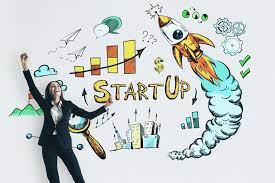 Preinkubační fáze
Doporučeným východiskem je vytvoření podnikatelského plánu a správná volba právní formy podnikání
Otázky na začátku podnikání:
Která forma podnikání je nejvhodnější?
Jak postupovat při zřizování živnosti?
Jak se vyhnout zbytečným chybám?
Na jaké kroky nezapomenout?
Malé a střední podnikání
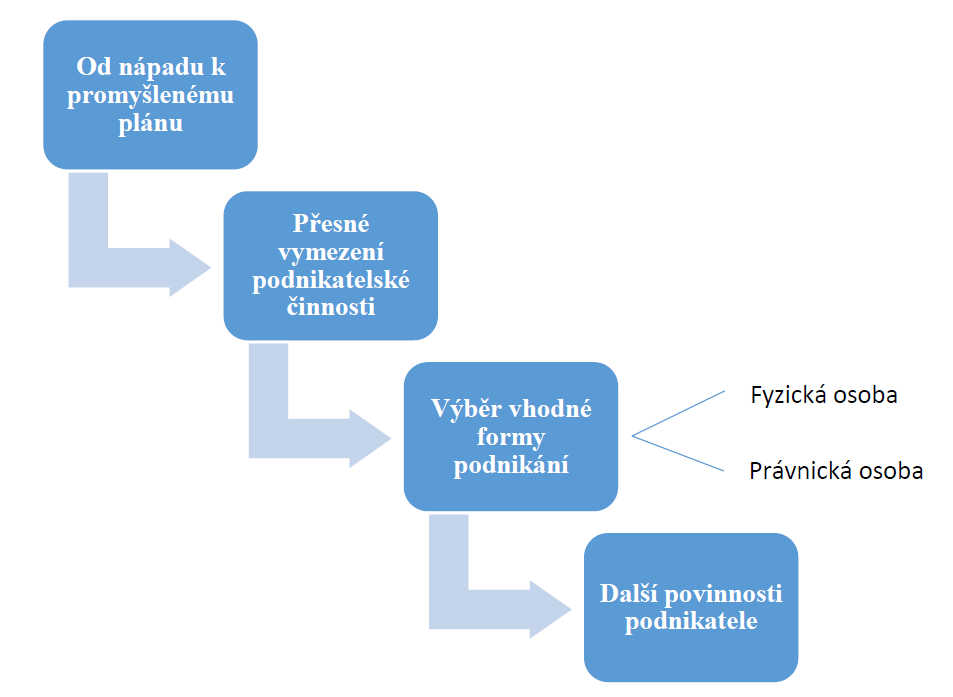 Preinkubační fáze
Malé a střední podnikání
Preinkubační fáze
1. Od nápadu k promyšlenému plánu
Pokud si podnikatel svůj záměr dostatečně nepromyslí, může si způsobit zbytečné a nepříjemné komplikace – ideální situací je před zahájením podnikání si sepsat podnikatelský plán.
Malé a střední podnikání
Preinkubační fáze
2. Přesné vymezení podnikatelské činnosti
Většina preferovaných druhů výdělečné činnosti je provozována podle živnostenského zákona.
Pro některé činnosti nepotřebuje podnikatel téměř žádné povolení.
Malé a střední podnikání
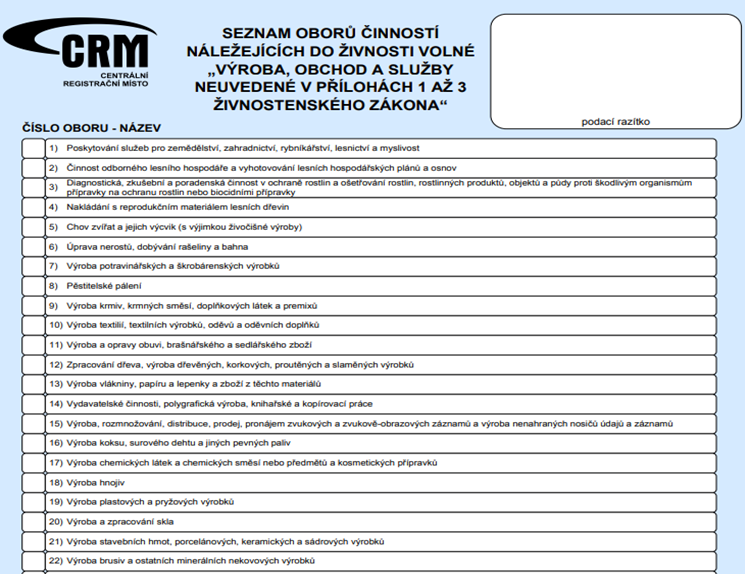 Preinkubační fáze
Malé a střední podnikání
Preinkubační fáze
Přesné vymezení podnikatelské činnosti
Pro jiné naopak potřebujete zvláštní povolení např. od České národní banky, od Ministerstva zdravotnictví apod.
Malé a střední podnikání
Preinkubační fáze
Výběr vhodné formy podnikání
Neexistuje žádná univerzální cesta nebo návod
Pro některé formy podnikání je vhodná forma např. živnostenské podnikání (účetnictví, kadeřnictví…)
Pro velké podniky je např. vhodná forma akciové společnosti
Malé a střední podnikání
Preinkubační fáze
Výběr právní formy podnikání
Kritéria pro volbu právní formy podnikání:
Počet zakladatelů
Základní kapitál
Ručení
Administrativní zatížení
1. Všeobecné podmínky pro získání živnostenského oprávnění
a) dosažení věku 18 letb) svéprávnostc) bezúhonnost 
		(čistý? výpis v Rejstříku trestů)
Zvláštní podmínky
U některých živností musí osoba, která chce provozovat živnost, splňovat i zvláštní podmínky:

	a) předepsaná odborná způsobilost,
	b) jiná než odborná způsobilost k úkonům.
2. Volba živnosti
ohlašovací
	- na základě ohlášení podnikatele živnostenskému úřadu.
	- Dokladem je výpis ze živnostenského rejstříku. 
	- Právo provozovat živnost vzniká datem ohlášení. 
koncesované 
	- na základě koncese udělené živnostenským úřadem, 
	- nejdříve však dnem nabytí právní moci o udělení koncese.
2. Volba živnosti
Příklad Ž vázané: 
Geologická činnost – osvědčení o odborné způsobilosti vydané Ministerstvem životního prostředí
Živnosti volné 
pouze všeobecné podmínky dané ŽZ 
Živnosti řemeslné
všeobecné podmínky a 
zvláštní podmínky odborné způsobilosti.
Živnosti vázané
pro každý obor těchto živností jsou vyžadovány jiné podmínky pro splnění odborné způsobilosti.
Příklady živností
Volné:
Vydavatelské činnosti, polygrafická výroba
Výroba hnojiv
Výroba a zpracování skla
Řemeslné
Řeznictví a uzenářstvíMlynářstvíPekařství, cukrářstvíPivovarnictví a sladovnictvíZpracování kůží a kožešinAplikace, výroba a opravy ortopedické obuviBroušení a leptání skla
Vázané
Geologické práce (osvědčení o odborné způsobilosti vydané Ministerstvem životního prostředí)
Výroba nebezpečných chemických látek (VŠ, VOŠ chemie, …)
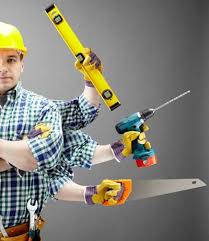 Preinkubační fáze
Koncese – neexistuje právní nárok
Výroba a úprava kvasného lihu, konzumního lihu 
vyjadřuje se Ministerstvo zemědělství
Výzkum, vývoj, výroba, ničení, zneškodňování, zpracování, nákup a prodej výbušnin 
VŠ, SŠ … vyjadřuje se Český báňský úřad)
CK 
Ministerstvo pro místní rozvoj
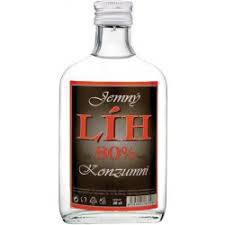 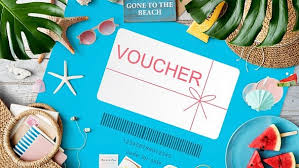 Preinkubační fáze
Další povinnosti podnikatele
Podnikatel na sebe přebírá odpovědnost, kterou běžný občan – zaměstnanec vnímá jen minimálně
Např. odvod sociálního a zdravotního pojištění
Komunikace se ZP, ČSSZ
Další povinnosti vyplývají z konkrétního oborového zaměření
Malé a střední podnikání
Zahájení podnikání
Lze rozdělit do několika základních kroků
Naplánování
Co, jak a komu 

Na základě přesné rozvahy jsou ujasněny:
Postupy
Rizika
Kroky k získání podnikatelského oprávnění
Zahájení podnikatelské činnosti
Malé a střední podnikání
Základy managementu pro MSP
Hlavním úkolem managementu je skloubení všech činností tak, aby bylo dosaženo vytyčených cílů
Mezi stěžejní činnosti managementu podniku se řadí:
Stanovení cílů
Plánování
Rozhodování
Realizování
Ovlivňování
Kontrolování
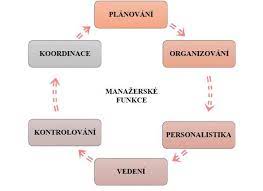 Malé a střední podnikání
Základy managementu pro MSP
Řízení se dělí podle doby, o které rozhoduje, a to na řízení:
Strategické
Dlouhodobé období
Základní důvod existence podniku
Základní funkce pro společnost
Strategie jak dosáhnout daných cílů
Malé a střední podnikání
Základy managementu pro MSP
Řízení se dělí podle doby, o které rozhoduje, a to na řízení:
Taktické
Směřuje k naplnění strategických cílů
Řízení v období jednoho roku
Tvorba rozpočtů, investic, zaměstnanci apod.
Malé a střední podnikání
Základy managementu pro MSP
Řízení se dělí podle doby, o které rozhoduje, a to na řízení:
Operativní
Realizují se jim taktické záměry
Orientuje se podle operativního plánu
Časové rozmezí – týdny/měsíce
Malé a střední podnikání
Management v MSP
Manažera zde zastupuje vlastník podniku
Na své riziko ovlivňuje chod firmy na rozdíl od větších podniků
Odráží se zde osobnost podnikatele
Může být zdrženlivý v rámci investic, zaměstnanců apod.
Může být, ale více motivovaný k efektivitě procesů v rámci podniku
Malé a střední podnikání
Řízení výroby v MSP
Malé a střední podnikání
Řízení výroby v MSP
Výrobní proces ve strojírenském podniku:
předvýrobní etapa
Vývoj
konstrukční a technologická příprava výrobku a výroby
zajištění materiálů
přípravků 
výrobní etapa 
odbytová etapa
Malé a střední podnikání
Řízení výroby v MSP
Výrobní postup se skládá z operací, rozlišují se tři typy výroby podle množství výrobků:
Kusová
Sériová
hromadná
Malé a střední podnikání
Řízení výroby v MSP
Kusová výroba:
Univerzální stroje, kvalifikace pracovníků
Většinou se jedná o zakázkovou výrobu
Je závislá na objednávkách
Nevyrábí se na sklad
Malé a střední podnikání
Řízení výroby v MSP
Sériová výroba:
Vyrábí menší/větší množství uceleného výrobku
Poté se přechází k výrobě dalšího výrobku
Proměnlivý výrobní proces, ale stabilnější než u kusové výroby
Malé a střední podnikání
Řízení výroby v MSP
Hromadná výroba:
Zahrnuje v sobě výrobu ve velkém množství stejných výrobků
Výrobní proces se pravidelně opakuje a je stabilizován
Nejvyšším stupněm hromadné výroby je proudový typ výroby, kde dochází k plynulé návaznosti výrobních stupňů
Malé a střední podnikání
Současnost výroby a její výhody pro MSP
Mnoho podniků působí na trzích, kde převažuje nabídka nad poptávkou
Zákazník si může vybírat podle:
ceny
Kvality
Dodací lhůty
Servisu
apod.
Malé a střední podnikání
Současnost výroby a její výhody pro MSP
Příklady k zefektivnění výroby se řadí:
Štíhlá výroba
Procesní řízení
Six sigma
Benchmarking
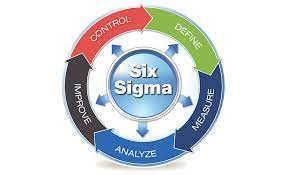 Malé a střední podnikání
Základy řízení lidských zdrojů v MSP
Kompetence majitele-ředitele-manažera spadá velmi často i personální řízení Proč?
Personální oddělení by z hlediska malého počtu zaměstnanců bylo více nákladné než přínosné
O to důležitější je spokojenost zaměstnanců, chyby mohou mít fatální důsledky pro celý podnik
Outsourcing pro jednotlivé personální úkony
Malé a střední podnikání
Řízení lidských zdrojů v MSP
Potlačena anonymita – až rodinná atmosféra
Osobní přístup vedení k zaměstnancům – neformálnější vztahy se zaměstnanci místo formálních
Rodinné podniky - jiný princip v hodnocení a odměňování zaměstnanců
Malé a střední podnikání
Řízení lidských zdrojů v MSP
Vysoké nároky zaměstnanců na odborné požadavky a flexibilitu
Zaměstnanci jsou univerzálnější pro různé činnosti
Nejsou zde vymezeny přesné pracovní úkoly pro jednotlivá místa
Malé a střední podnikání
Získávání a výběr zaměstnanců
MSP jsou méně stabilním zaměstnavatelem – proč?
Kvůli finančním zdrojům
Závislosti na odběratelích - lepší jsou dlouhodobé smlouvy
MSP potřebuje mít všechny zaměstnance spolehlivé
Přijetím špatného pracovníka se zvyšují dodatečné náklady – někdy až fatální důsledky
Výběr nových pracovníků probíhá pomocí referencí, nebo ÚP
Malé a střední podnikání
Odměňování zaměstnanců
Odráží se zde přátelské vztahy na pracovišti
Zaměstnanec přesně ví, jak bude odměněn
Systém odměňování musí být promyšlen
MSP nemohou v odměňování konkurovat velkým podnikům
Malé a střední podnikání
Vzdělávání zaměstnanců
Důležitý atribut, umožňuje rozvíjet odbornost, a tím i flexibilitu pracovníků – v MSP je obtížně dosažitelný vzhledem k vyšším nákladům
Majitel si uvědomuje, že náklady na vzdělání mohou poté odejít se zaměstnancem
Zaměstnance může především motivovat kariérní růst
Malé a střední podnikání
Základy finančního řízení pro MSP
Nedílná součást každé firmy
Velké firmy pro finanční řízení zřizují pracovní pozici nebo celý útvar
V MSP se většinou financím věnují majitelé, účetní nebo nikdo
Pokud se ve firmě věnuje financím jen majitel, většinou se omezuje na výkaznictví
Malé a střední podnikání
Základy finančního řízení pro MSP
Náplň práce finančního manažera ve firmě tvoří:
Malé a střední podnikání
Základy finančního řízení pro MSP
Snížení rizika je možné dosáhnout např. diverzifikací výroby a investic, respektování faktoru rizika spočívá v dodržování následujících pravidel: 
při stejném riziku je třeba preferovat menší riziko oproti většímu 
při stejném výnosu je třeba preferovat vždy menší riziko oproti většímu 
větší výnos je považován za rizikovější 
je potřeba preferovat peníze, které podnikatel obdrží dříve
Malé a střední podnikání
Řízení majetkové a kapitálové struktury firmy
Majetkem firmy se rozumí veškerý majetek, který je určen k podnikání:
Dlouhodobý majetek
Oběžný majetek
Majetek podniku v účetnictví je označován:
aktiva, 
a zdroje, ze kterých byl tento majetek pořízen, jako pasiva
Je tedy zřejmé, že každý druh majetku, s nímž společnost hospodaří, musel být financován z určitého finančního zdroje
Malé a střední podnikání
Řízení majetkové a kapitálové struktury firmy
Aktiva lze třídit podle jejich funkce a doby vázanosti v podniku:
Stálá aktiva (dlouhodobý majetek)
Oběžná aktiva (oběžný majetek)
Malé a střední podnikání
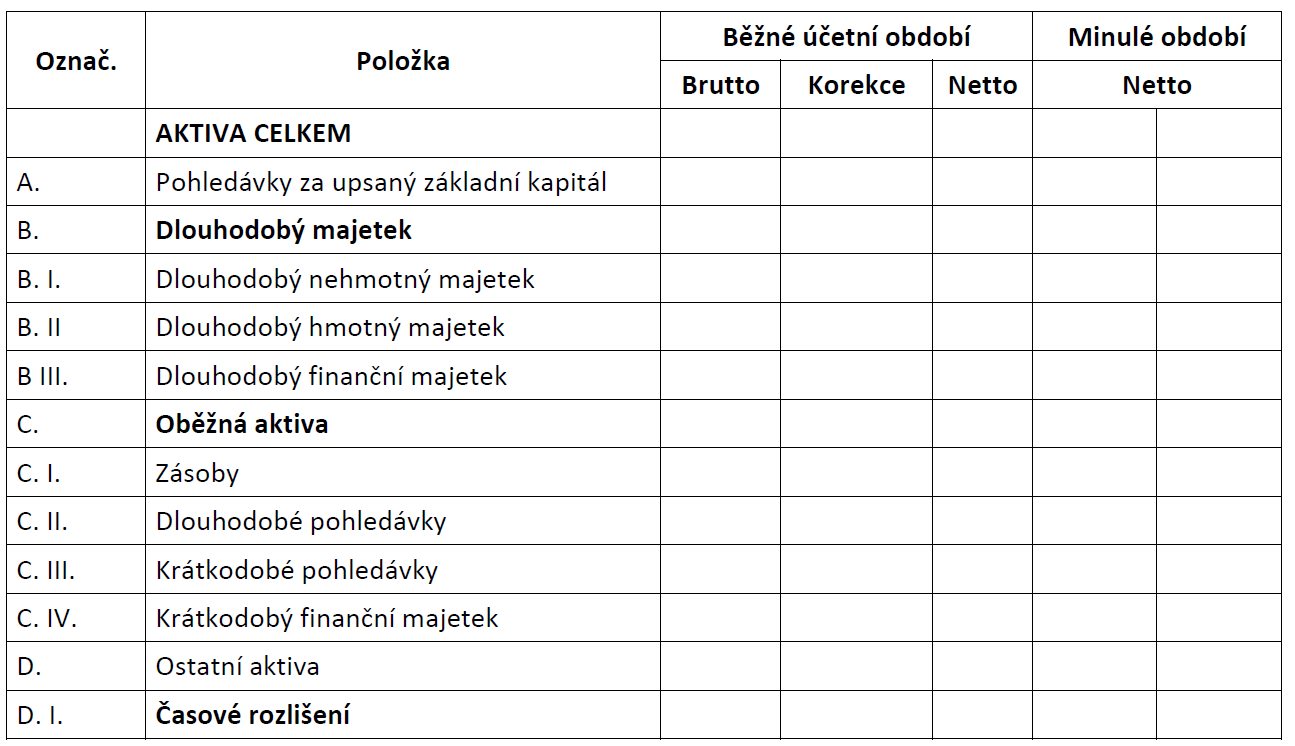 Struktura aktiv
Malé a střední podnikání
Řízení majetkové a kapitálové struktury firmy
Pohledávky za upsaný kapitál:
Nesplacený stav majetkových podílů nebo akcií
Dlouhodobý majetek se člení na:
DNM – nehmotné výsledky výzkumu, zřizovací výdaje, SW …
DHM – samostatné movité věci, budovy, stroje, zařízení
DFM – zřízen v podniku k obchodování, cenné papíry,
Malé a střední podnikání
Řízení majetkové a kapitálové struktury firmy
Oběžná aktiva:
Majetek je velmi likvidní, zásoby, pohledávky, KFM …
Pohledávky
Představují právo subjektu vůči jinému - krátkodobé, dlouhodobé
KFM 
Vysoce likvidní, jedná se o majetek se kterým podnik obchoduje
Ostatní aktiva
Zahrnují např. časové rozlišení
Malé a střední podnikání
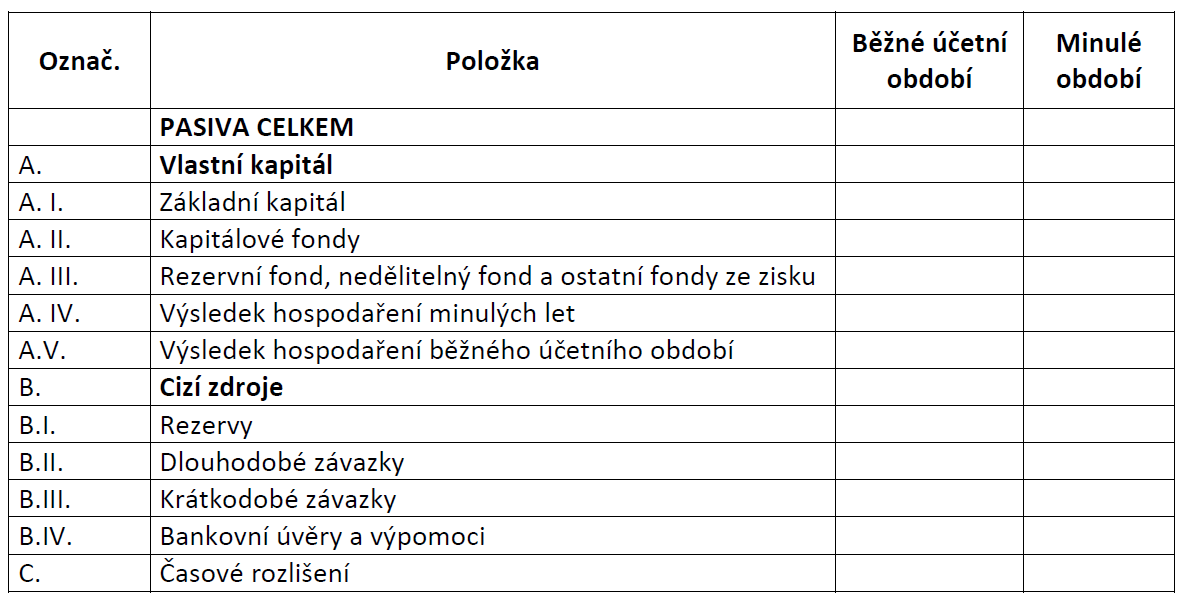 Malé a střední podnikání
Řízení majetkové a kapitálové struktury firmy
Vlastní kapitál
Základní kapitál – vklady společníků, peněžité nebo nepeněžité
Kapitálové fondy – emisní ážio
Fondy ze zisku – pojistka pro případ nepředvídatelných rizik, slouží ke krytí ztrát
Výsledek hospodaření minulých let – zisk/ztráta
Výsledek hospodaření běžného účetního období
Malé a střední podnikání
Řízení majetkové a kapitálové struktury firmy
Cizí zdroje
Představují dluh podniku a je jedním ze zdrojů financování podniku
Krátkodobé položky cizích zdrojů
Krátkodobé bankovní úvěry
Půjčky
Zálohy přijaté od odběratelů
Nesplacené daně
Dlouhodobé položky cizích zdrojů
Dlouhodobé bankovní úvěry
Leasingové dluhy
Terminované půjčky
Malé a střední podnikání
Řízení majetkové a kapitálové struktury firmy
Malé a střední podnikání